Figure 8. (A) Real time PCR quantification of BDNF-1 to -5 mRNA variants in brains treated with ibotenate + 1 μg VIP or ...
Cereb Cortex, Volume 15, Issue 3, March 2005, Pages 250–261, https://doi.org/10.1093/cercor/bhh127
The content of this slide may be subject to copyright: please see the slide notes for details.
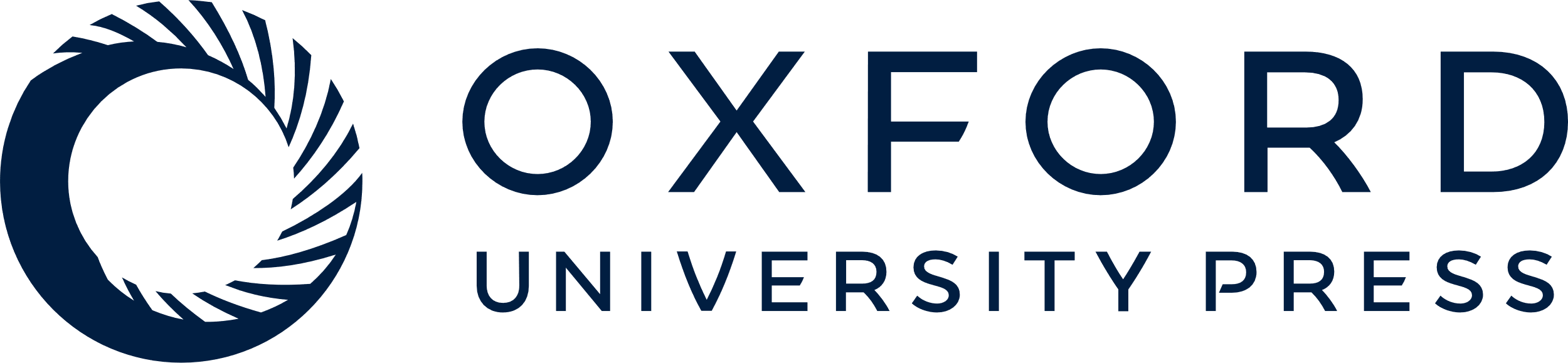 [Speaker Notes: Figure 8. (A) Real time PCR quantification of BDNF-1 to -5 mRNA variants in brains treated with ibotenate + 1 μg VIP or with ibotenate + PBS. Intracerebral injections were performed on P5 and tissues were collected at the site of injection 4 h later. Data are presented as mean BDNF variant/β2-microglobulin ratios ± SEM. Asterisks indicate statistically significant differences between PBS-treated controls and pups treated with VIP (**P < 0.01, using Student's t-test). (B) ELISA quantification of BDNF concentration in the supernatant of primary cultures of astrocytes treated for 1 h with 1 μM VIP or with PBS. Data are presented as mean BDNF concentration ± SEM. Asterisks indicate statistically significant differences between PBS-treated controls and cultures treated with VIP (**P < 0.01, using Student's t-test).


Unless provided in the caption above, the following copyright applies to the content of this slide: Cerebral Cortex V 15 N 3 © Oxford University Press 2004; all rights reserved]